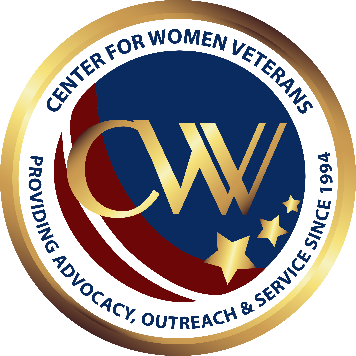 Connecting Women Veterans
Women Veterans Alliance
Melissa A. Washington
Navy Veteran
Women Veterans Engage
Women Veterans Giving
Women Veterans Magazine
Veteran.Events
Women Veterans Alliance
Started as a monthly meetup in Sacramento. Now serve women globally,

Directories:
Allies
Women Veteran Owned Businesses
Monuments
Authors
Resource
Speaker

Partnership Department of Labor ENPP

Merchandise Store

Stay up to date and get on our email list
Add a Center for Women Veterans National Partners and Stakeholders Meeting				April  2024
2
Women Veterans Giving 501c3
To connect, empower, and cultivate growth of professional women veterans.

Melissa Washington Small Business Award- Quarterly
Professional Development
Partnership with Thrive Causemetics
Fiscal Agent
Add a Center for Women Veterans National Partners and Stakeholders Meeting				April 2024
3
Veteran Events
Provide event services
Online Calendar
Women Veterans Conference Page
Speaker Directory
Add a Center for Women Veterans National Partners and Stakeholders Meeting				April 2024
4
Magazine
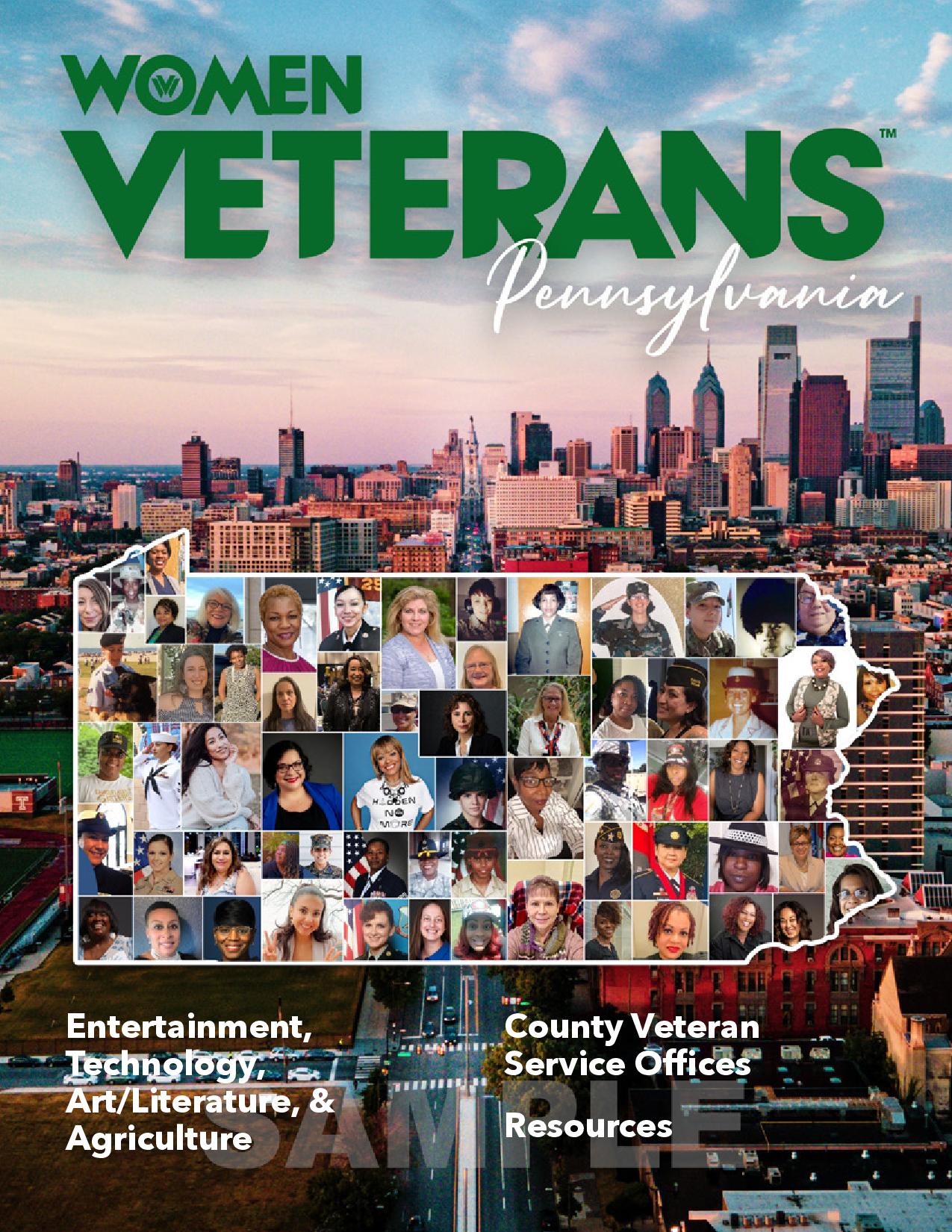 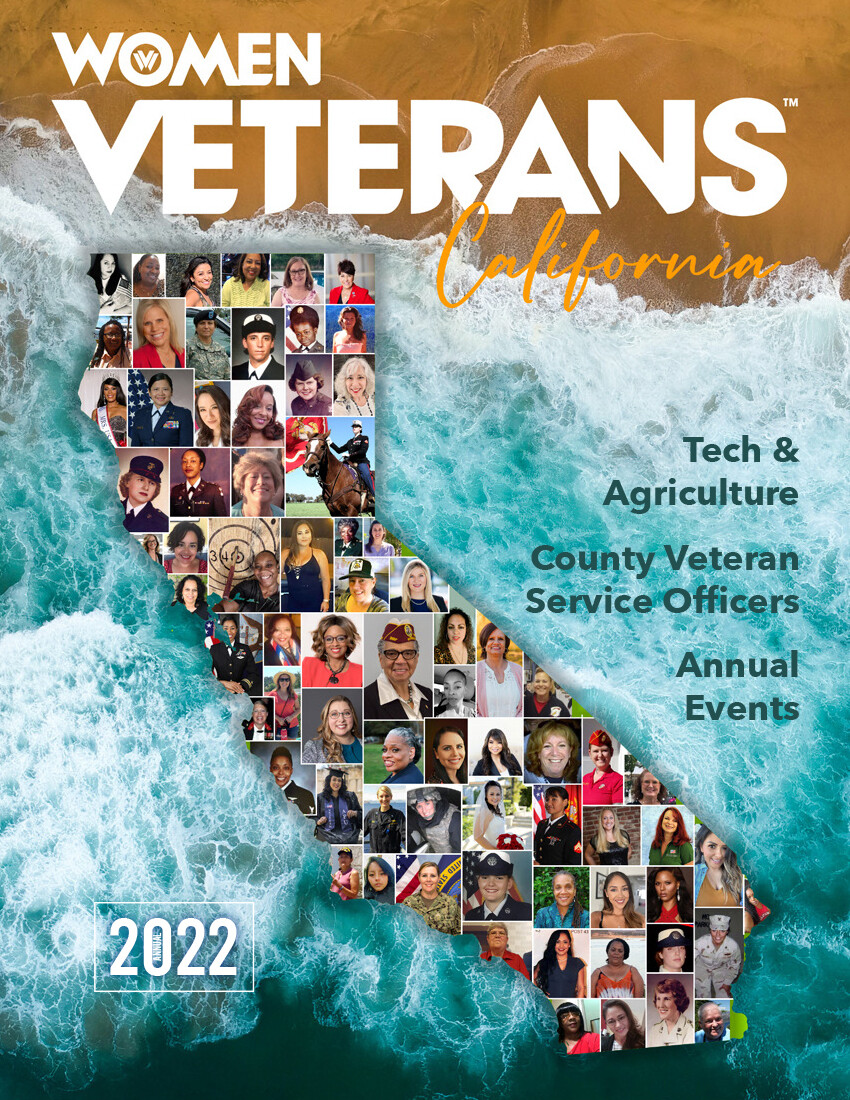 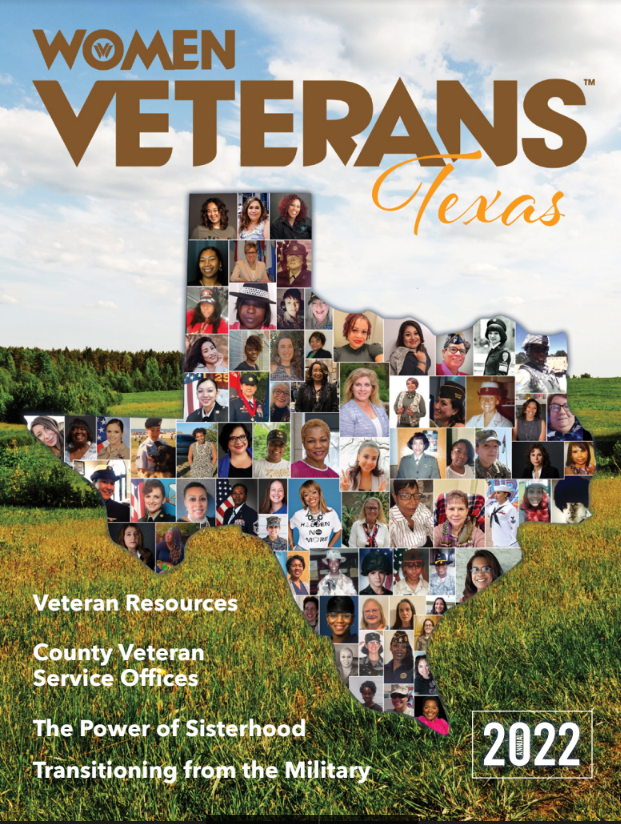 Add a Center for Women Veterans National Partners and Stakeholders Meeting				April 2024
5
Engage
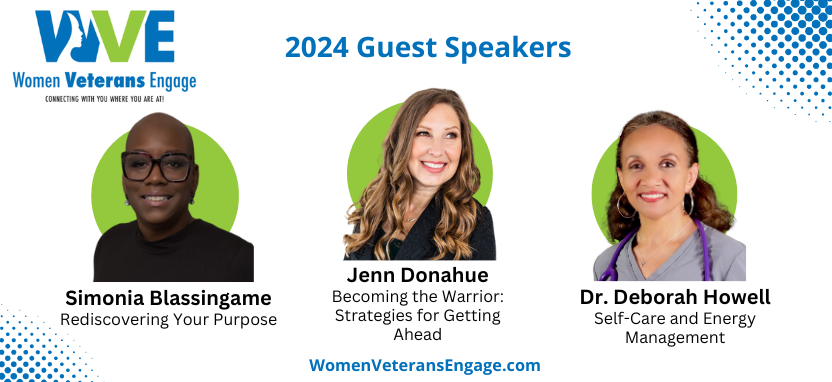 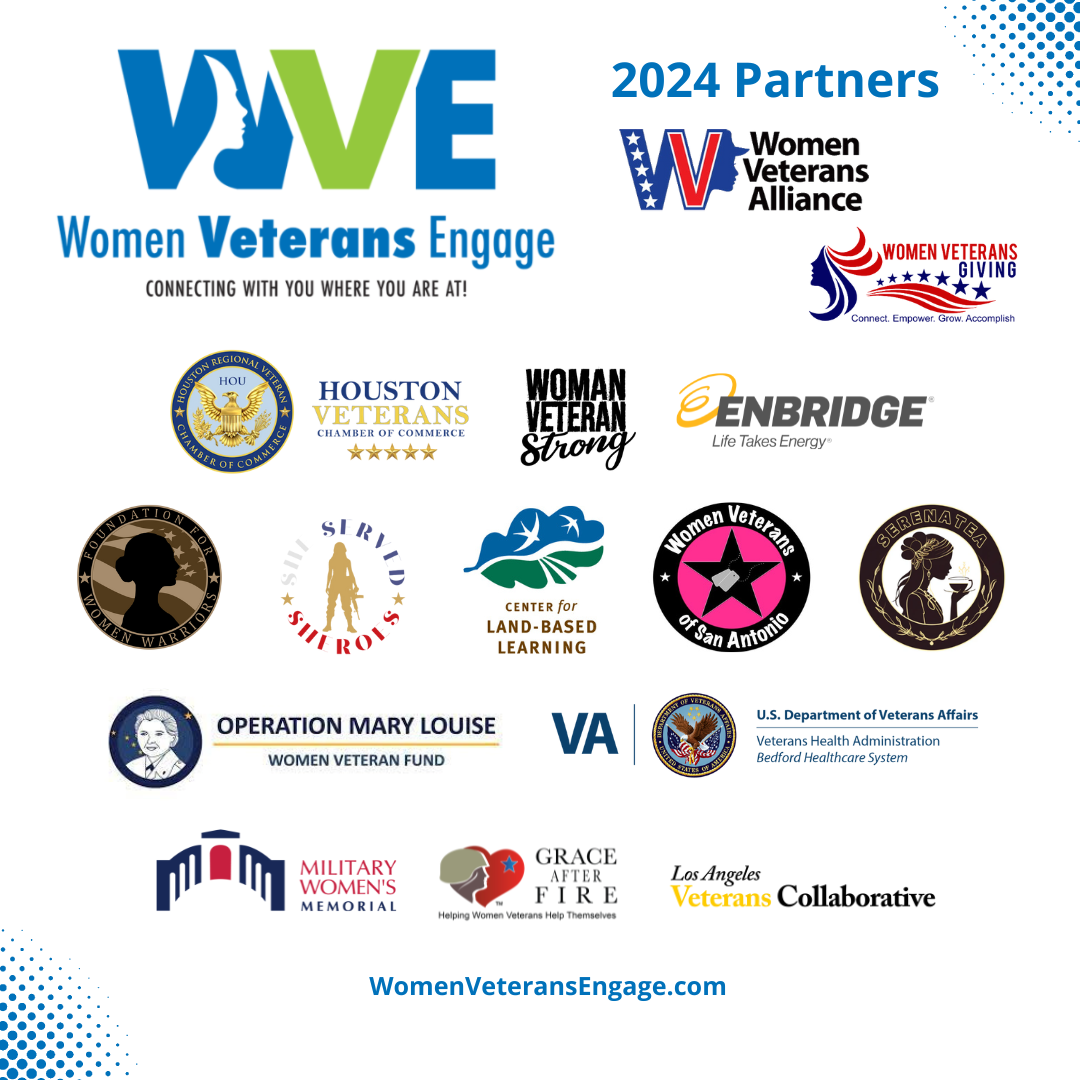 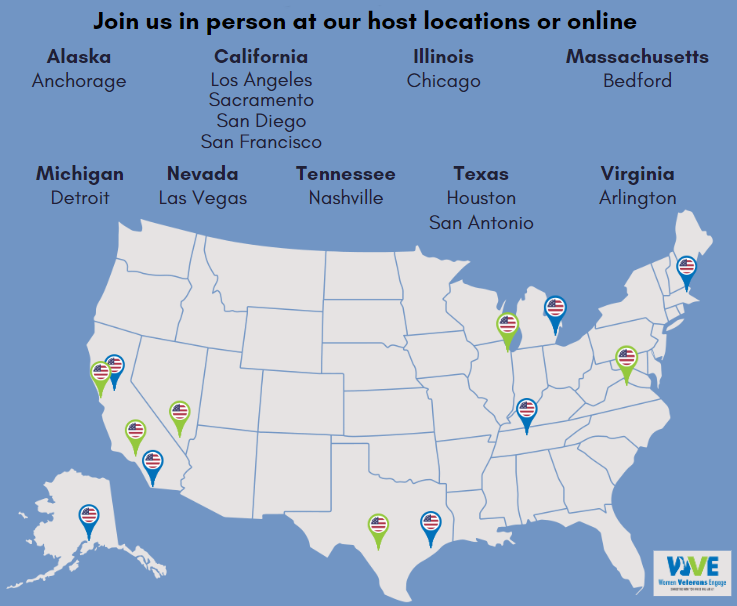 Add a Center for Women Veterans National Partners and Stakeholders Meeting				April 2024
6
Thank You
Melissa A. Washington
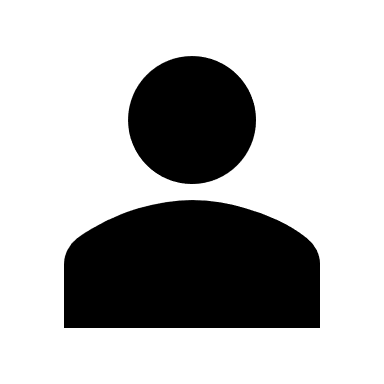 530.830.1915
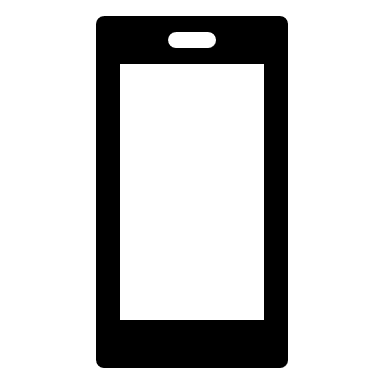 melissa@womenveteransallaince.com
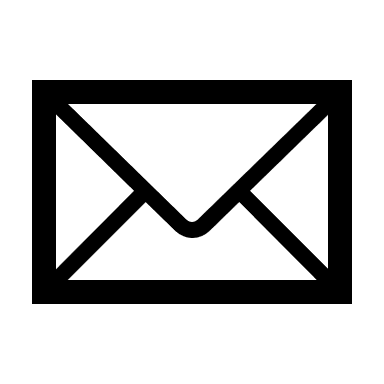 Women Veterans Alliance
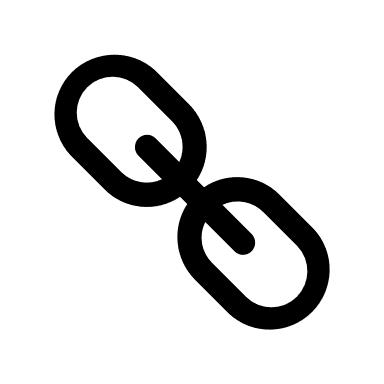 7